Il était une fois ……………..
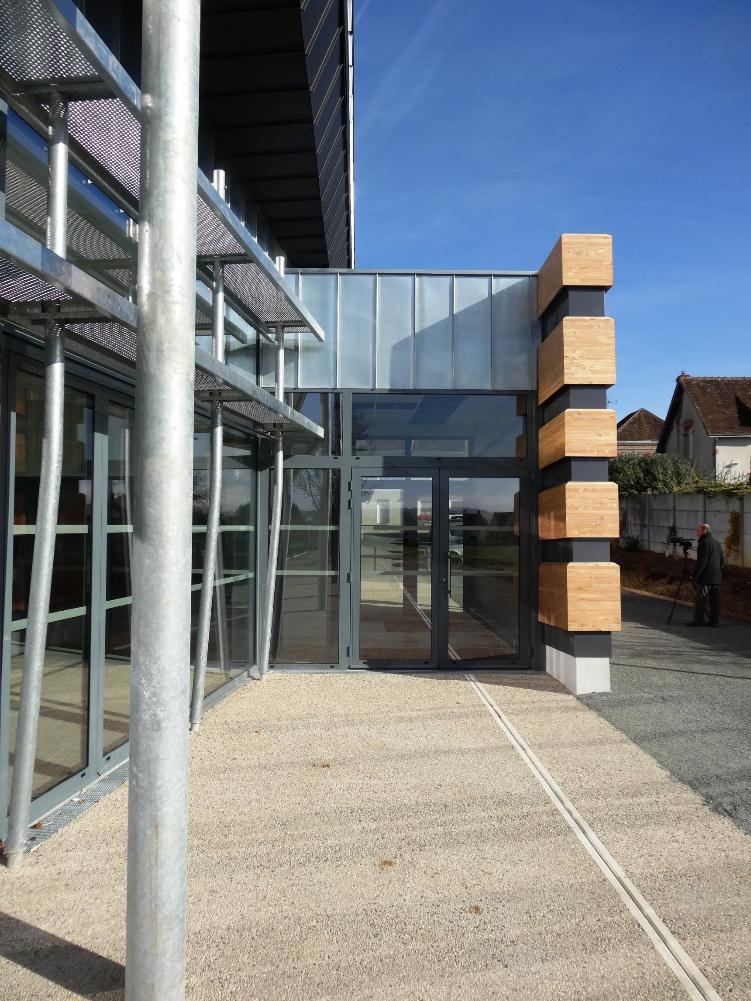 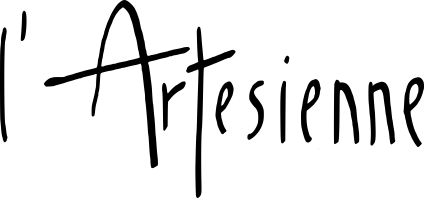 Récit d’une construction
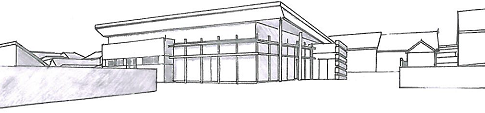 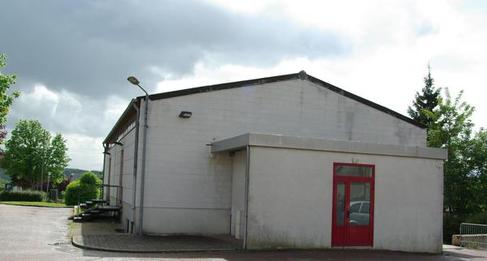 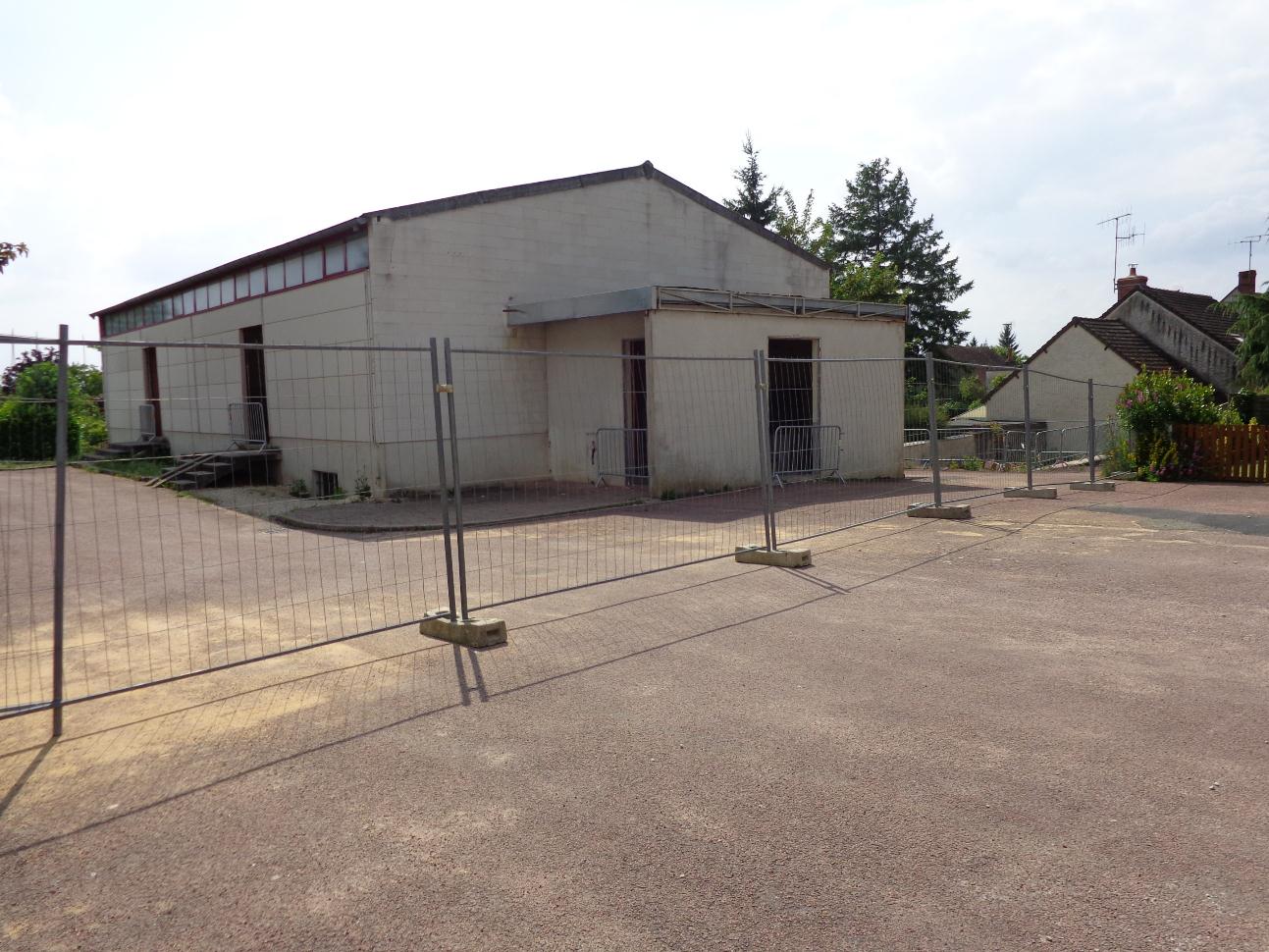 Juin 2014
Juin 2014
Juin 2014
Juillet 2014
Septembre 2014
Octobre 2014
Novembre 2014
Décembre 2014
Janvier 2015
Février 2015
Mars 2015
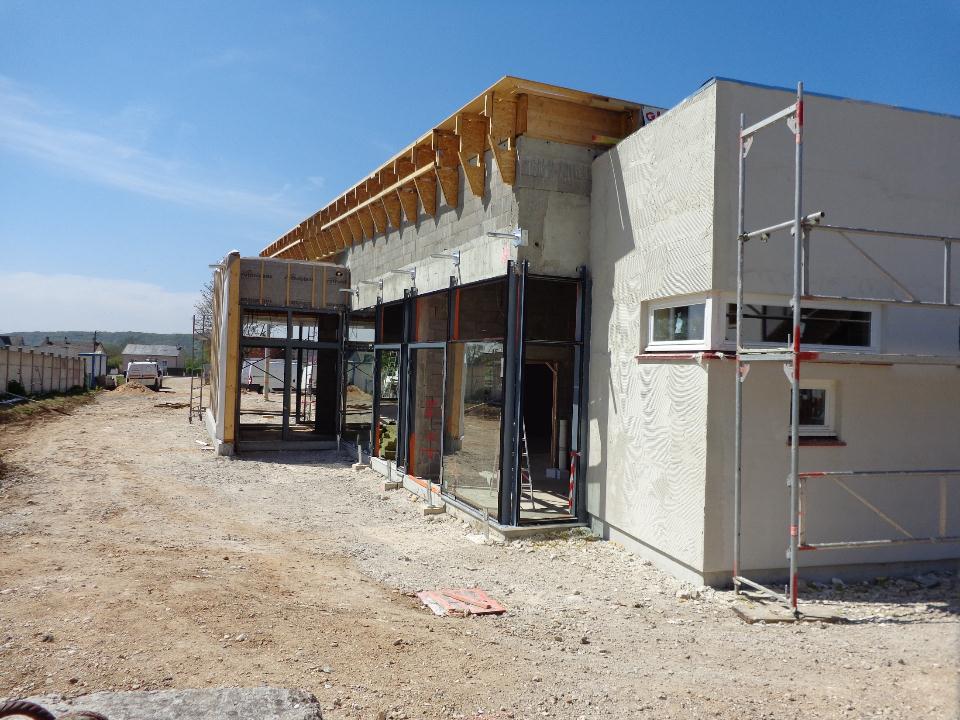 Avril 2015
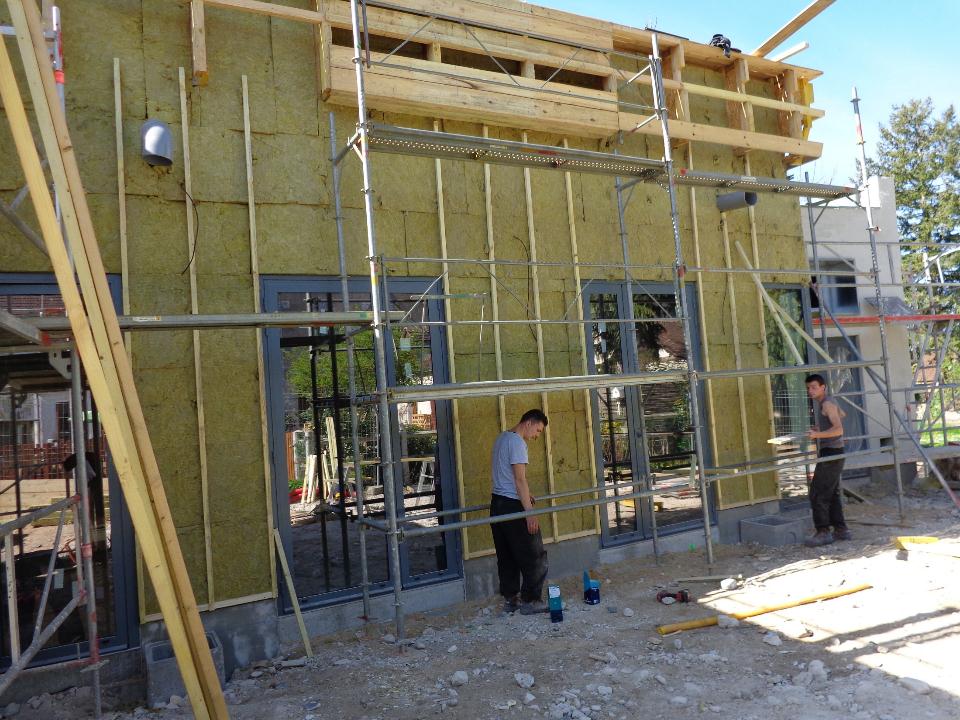 Avril 2015
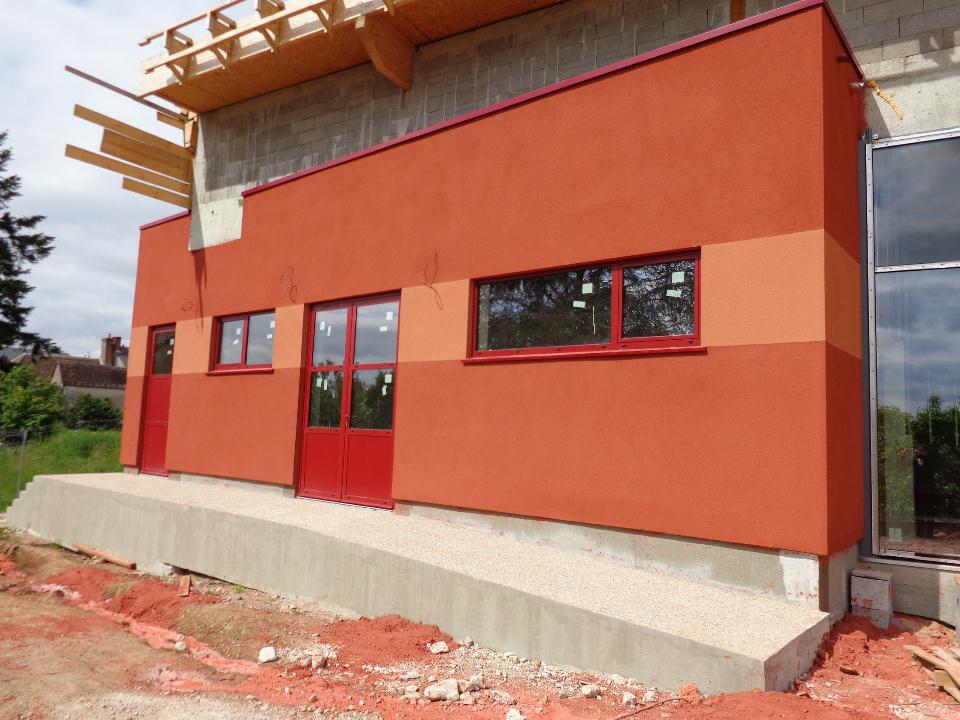 Mai 2015
Juin 2015
Juin 2015
Juillet 2015
Aout 2015
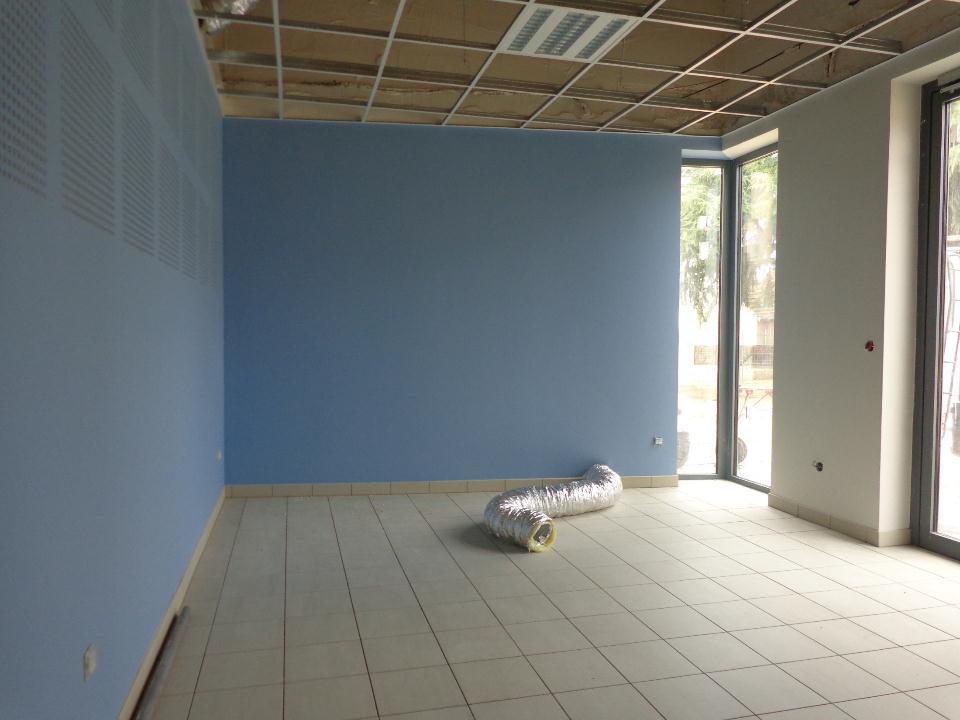 Aout 2015
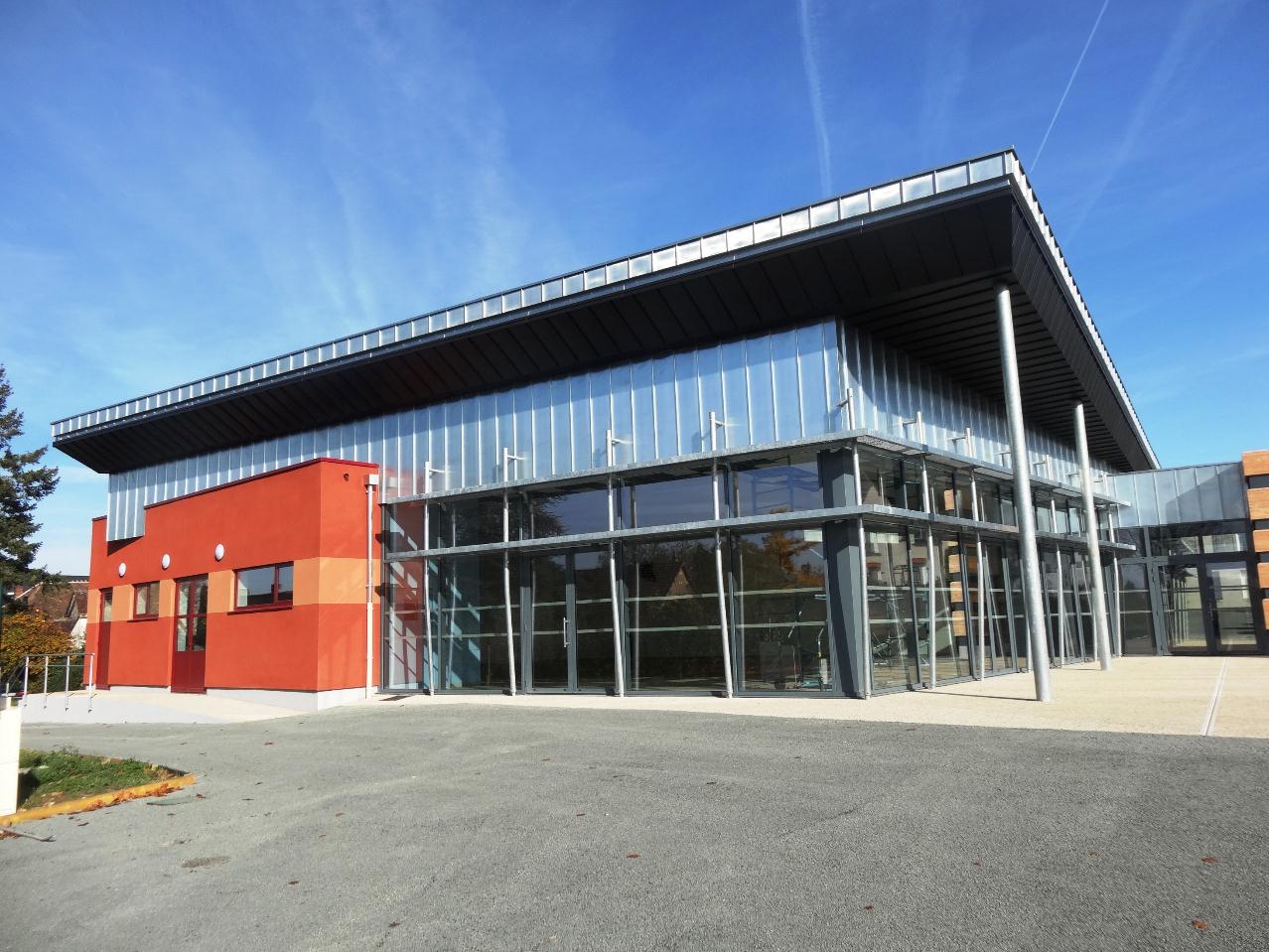 Septembre 2015
Septembre 2015
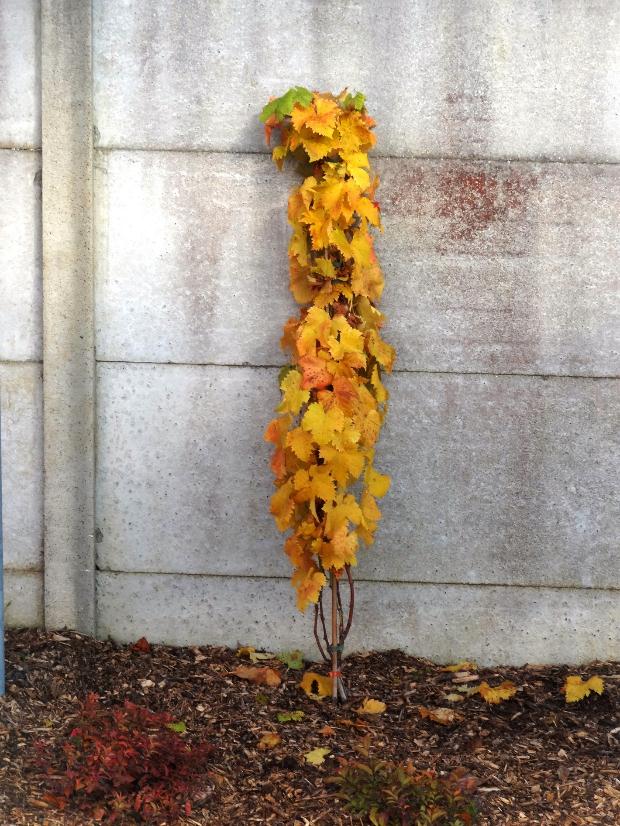 Octobre 2015
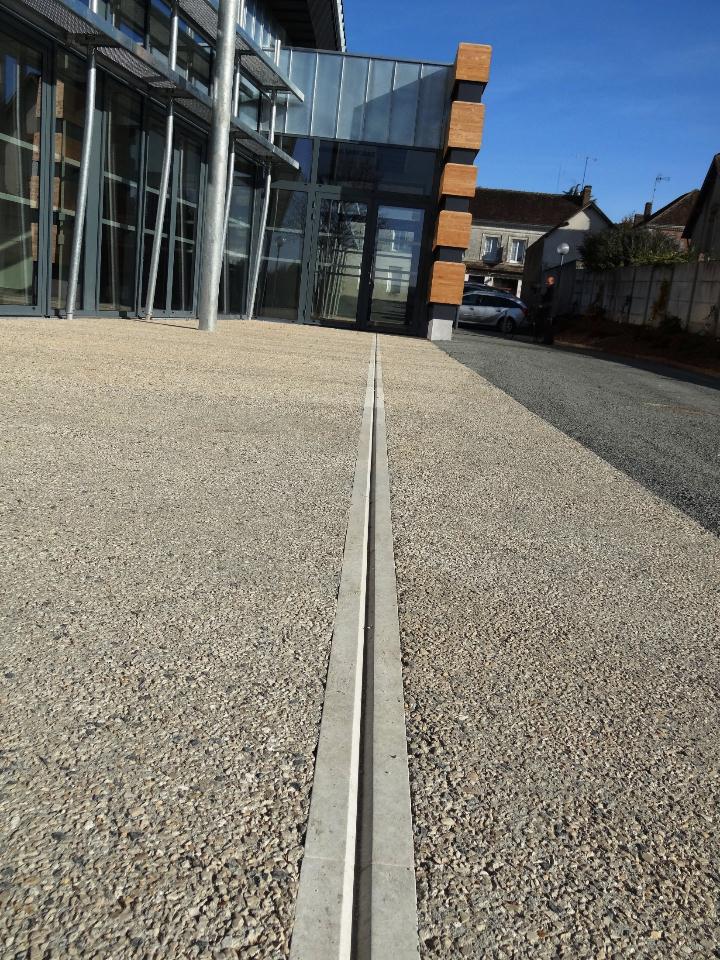 Octobre 2015
Inauguration le 7 & 8 Novembre 2015